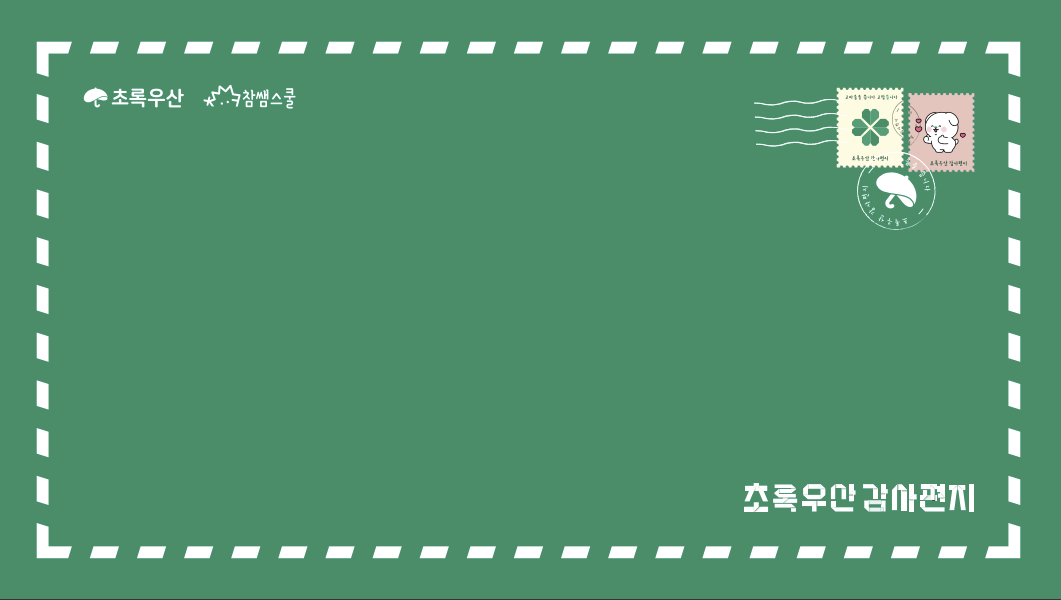 중학교
감사 나누기
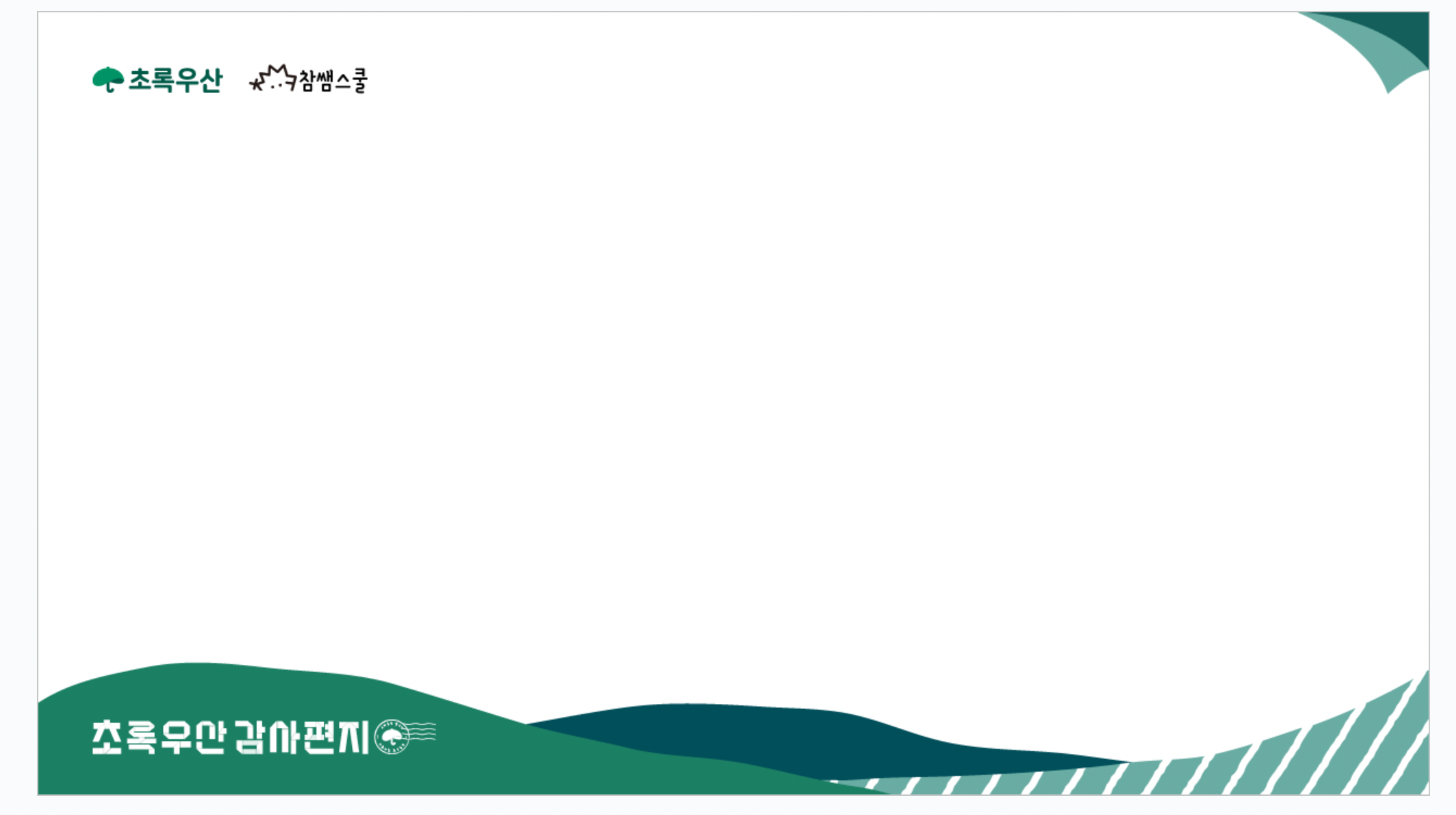 영상
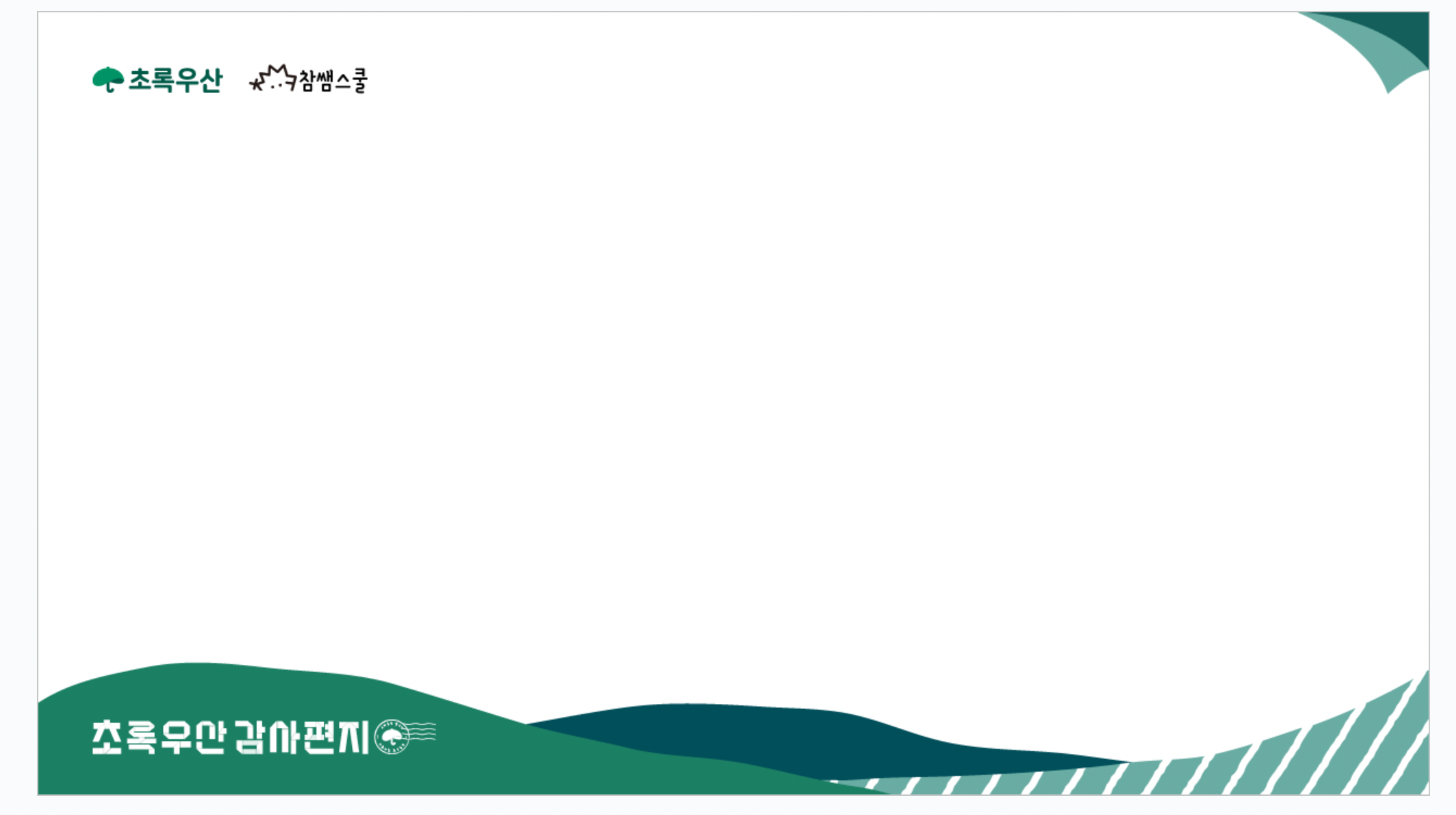 활동1
사랑을 나누면?
활동2
#감사챌린지
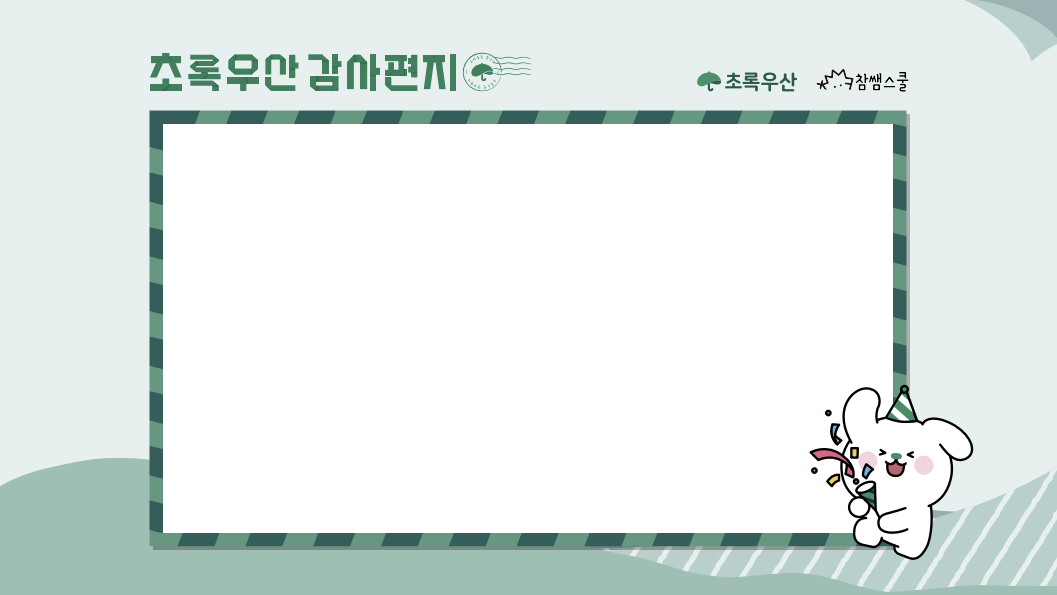 활동1
사랑을 나누면?
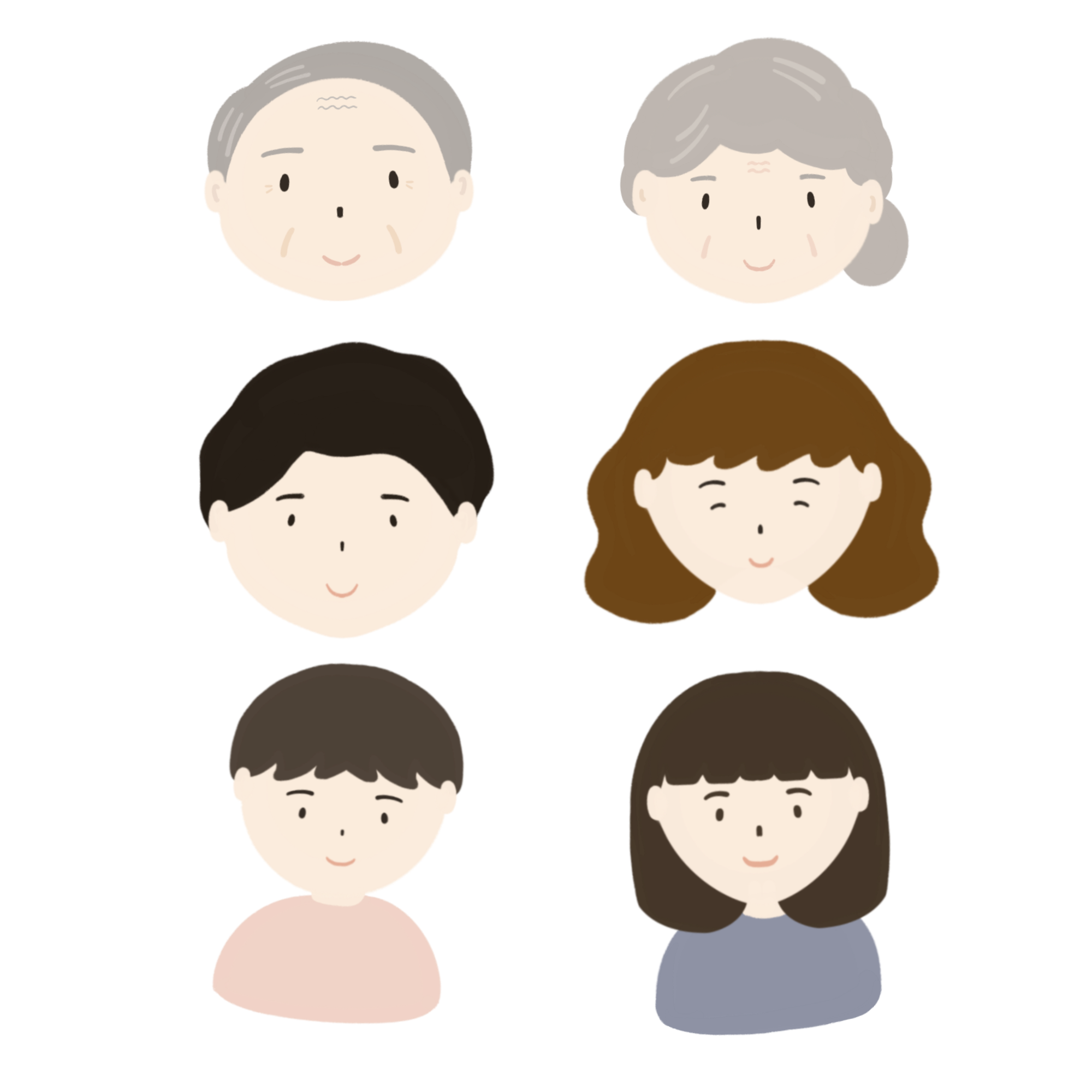 영화 ‘아름다운 세상을 위하여＇에서는
주인공 트레버가 사랑 나누기(선행 나누기)를 제안합니다.
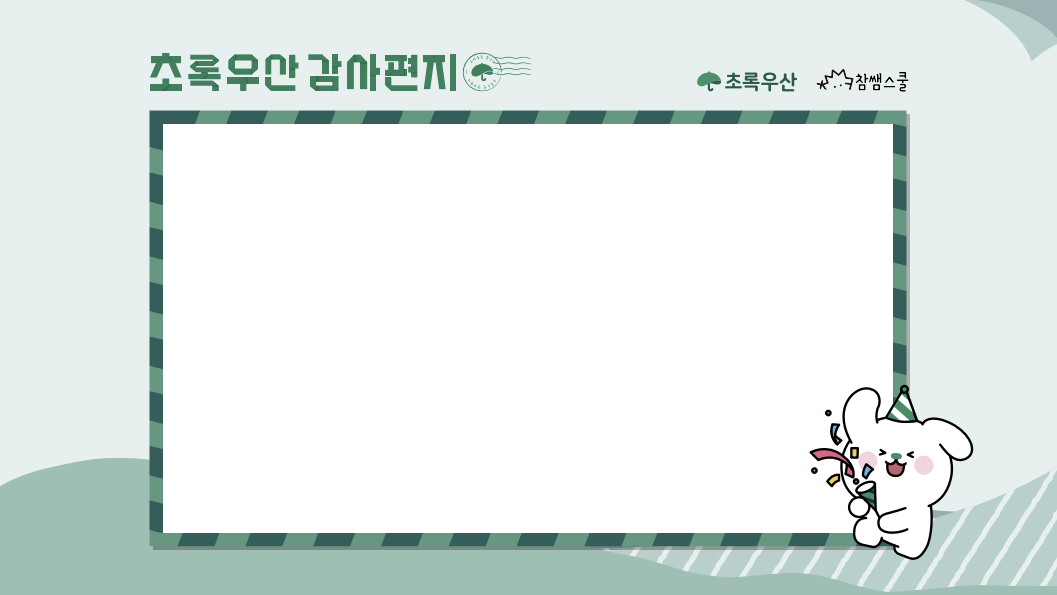 활동1
사랑을 나누면?
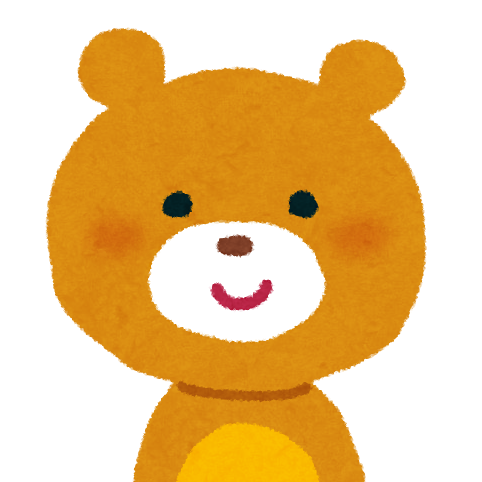 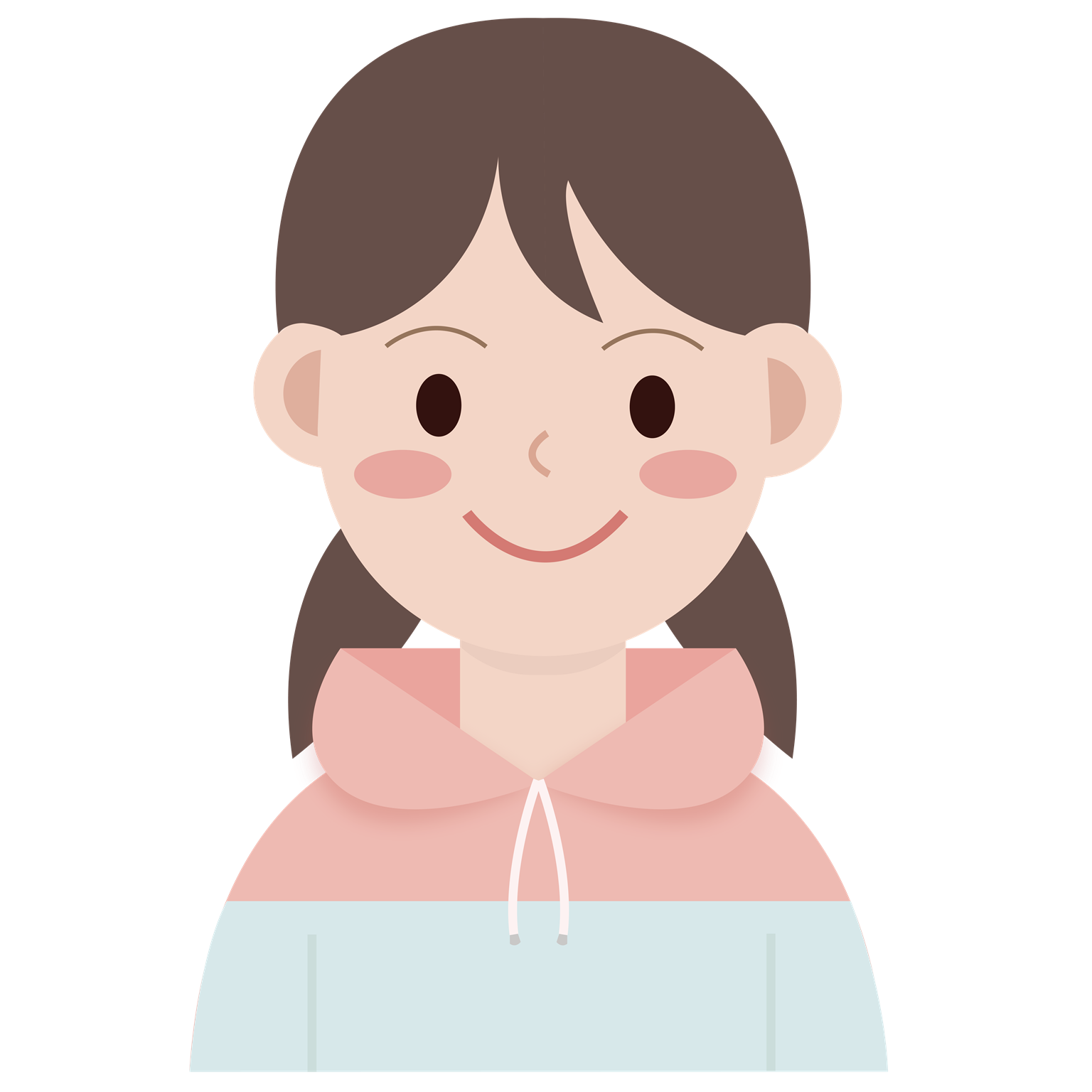 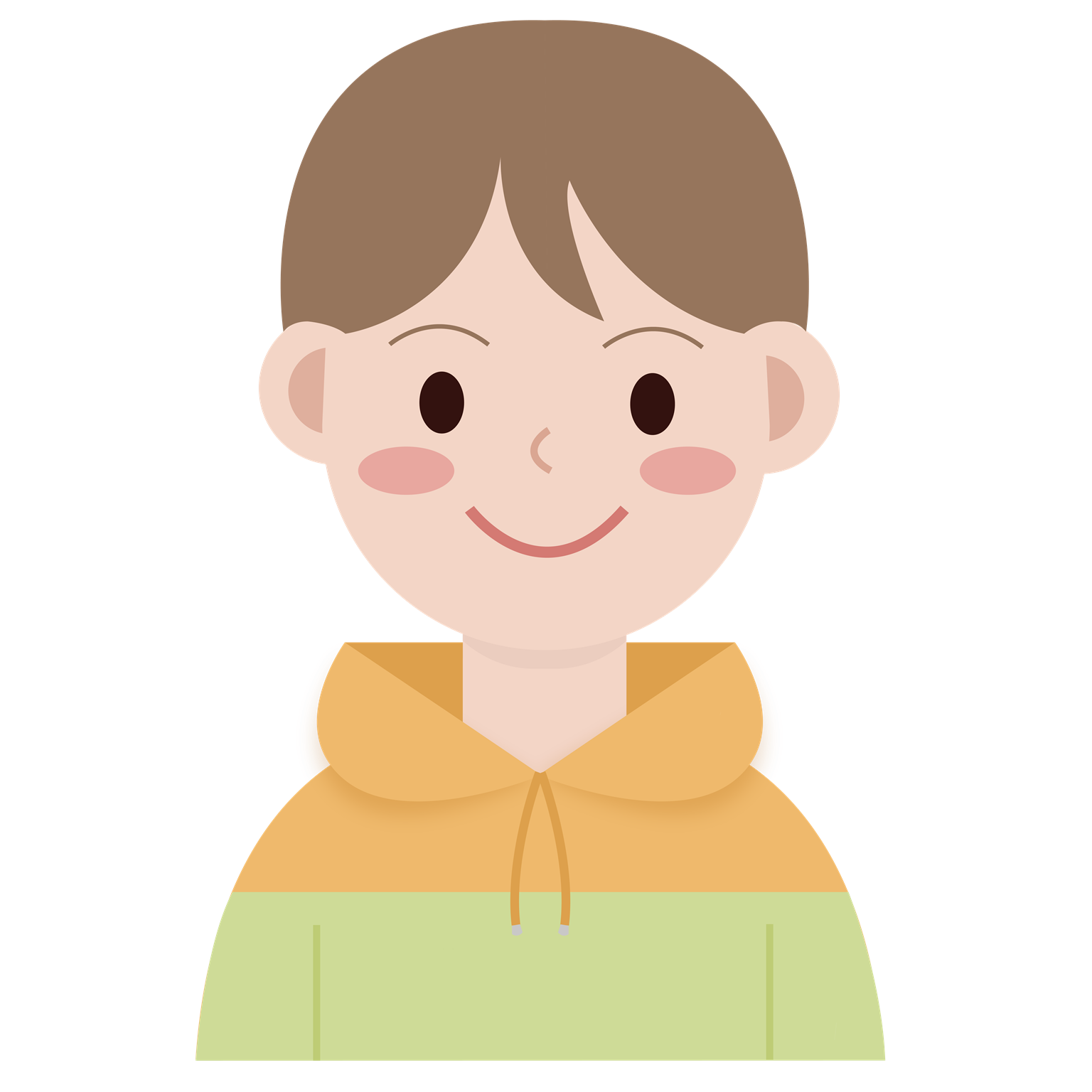 내가 3명을 돕고, 또 그 3명이 또다른 3명을 도우면
더 나은 세상을 만들 수 있다고 말합니다.
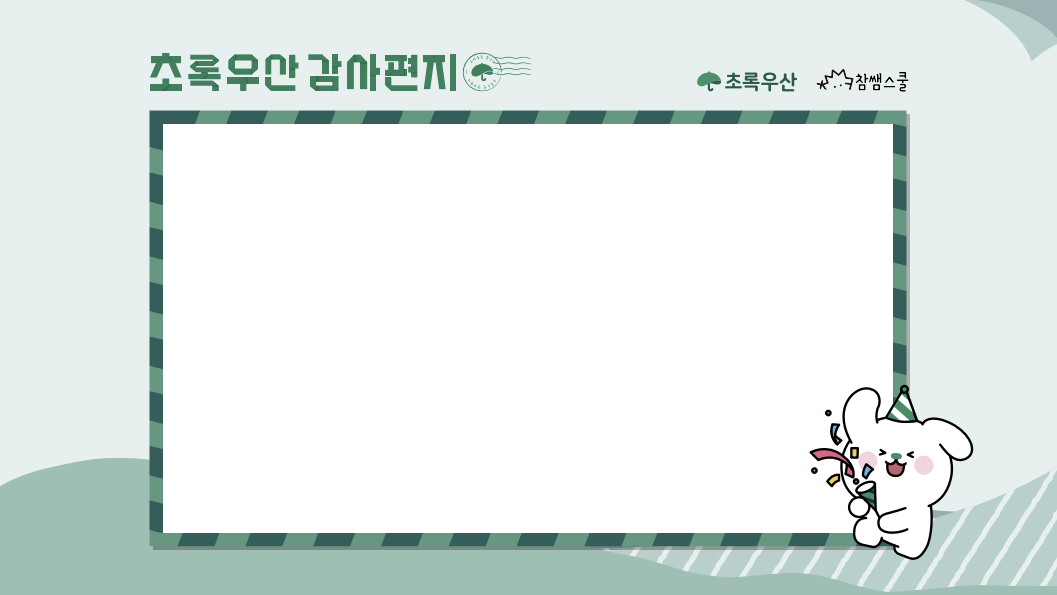 활동1
사랑을 나누면?
정말 그럴까요?
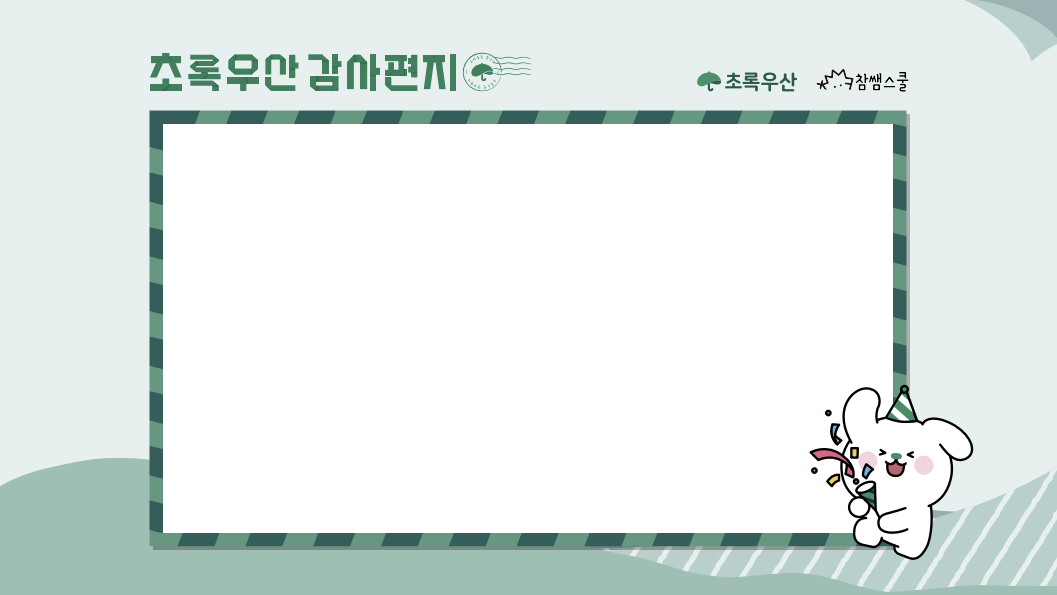 활동1
사랑을 나누면?
사랑 나누기 참여하기
① 한 명이 세명을 도와주고, 도움을 받은 학생은 하트 스티커를 붙입니다.
② 도움을 받은 학생은 하트 스티커가 없는 세 명을
 돕습니다.
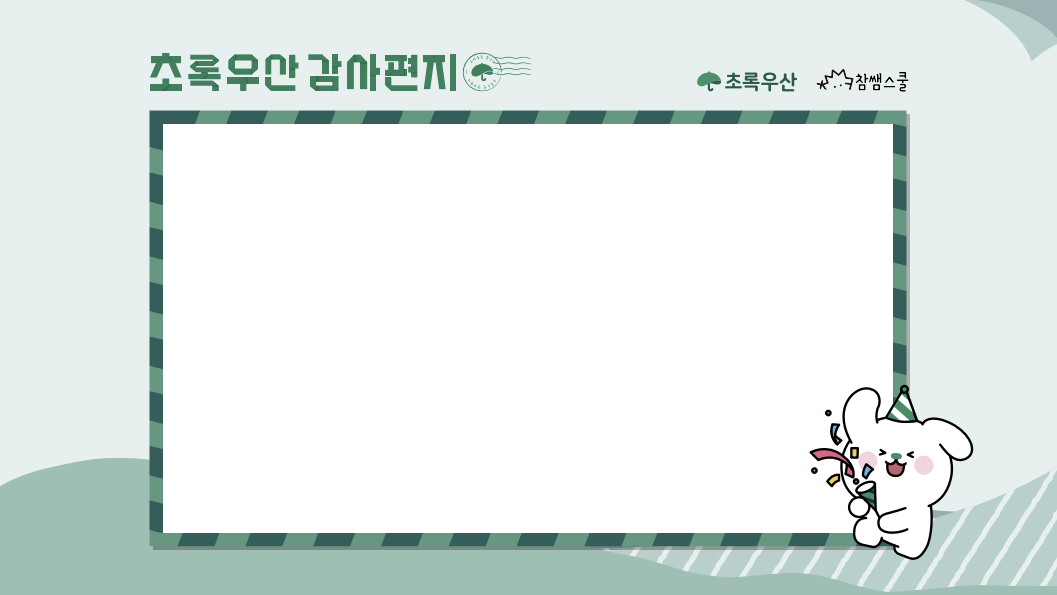 활동1
사랑을 나누면?
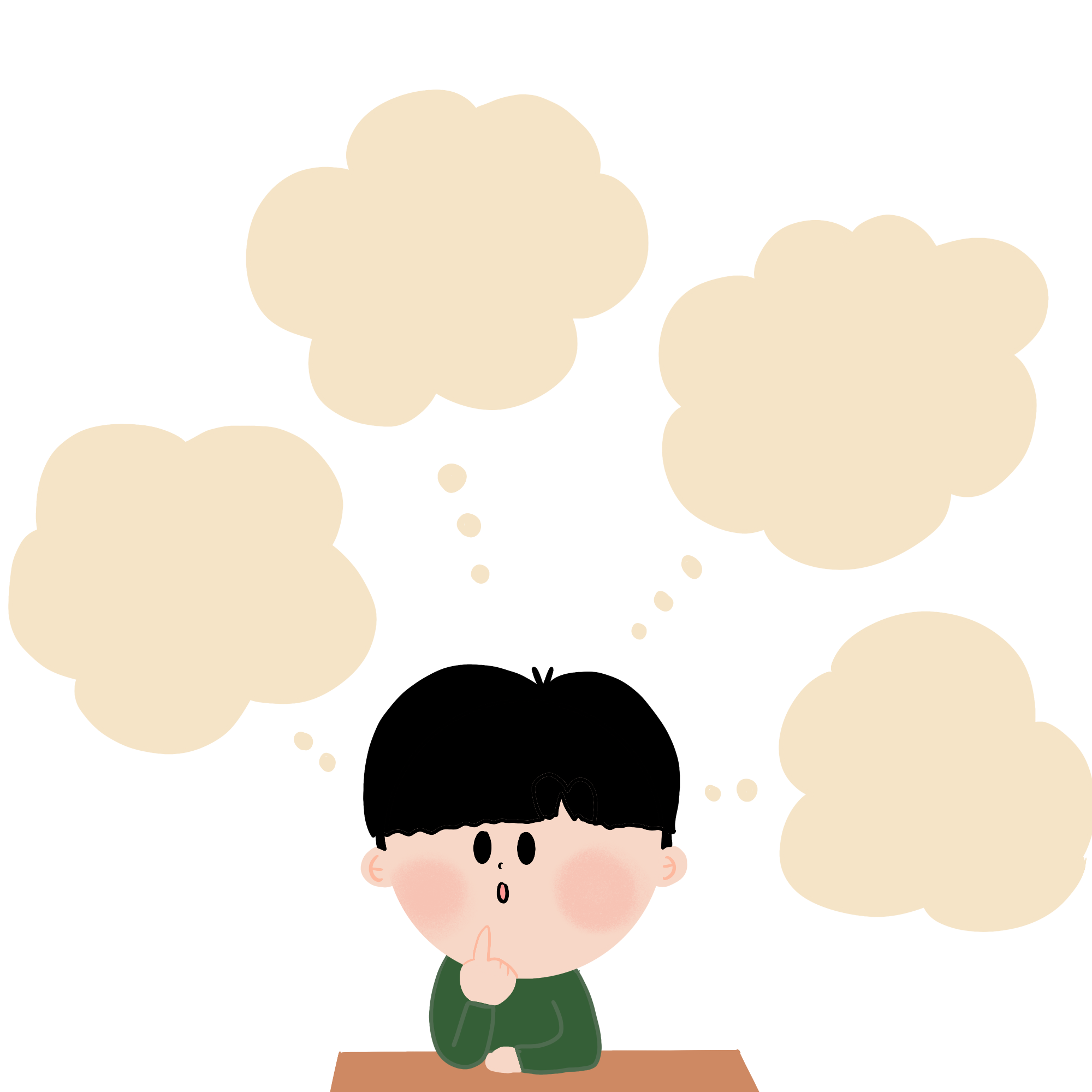 사랑 나누기를 참여하고 어떤 마음이 들었나요?
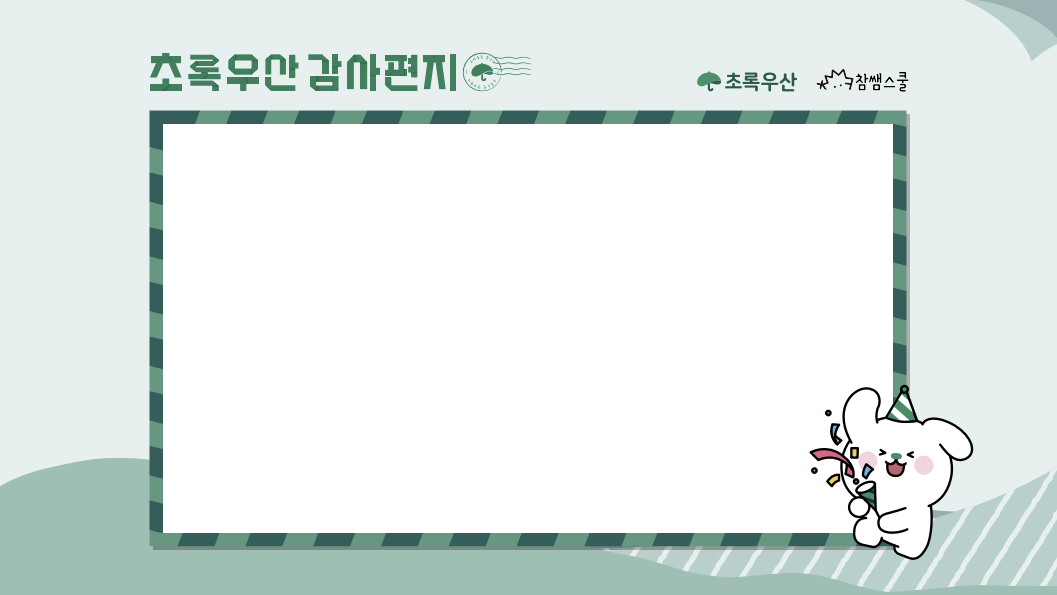 활동2
#감사챌린지
여러분은 ‘감사편지’를 쓰며 어땠나요?
주변에 고마운 사람을 떠올릴 수 있어서 좋았습니다.
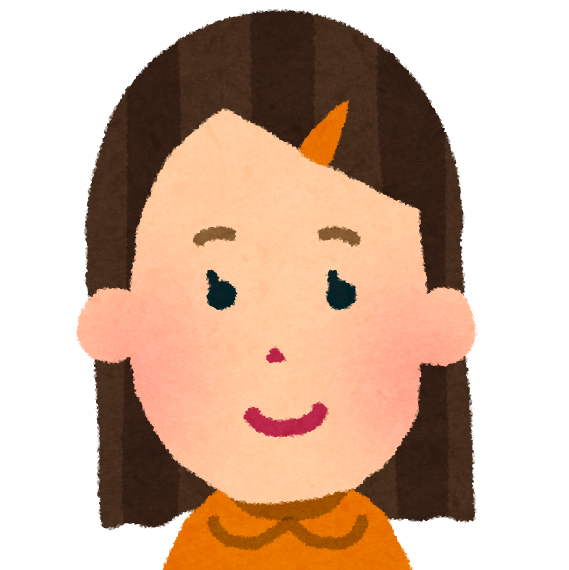 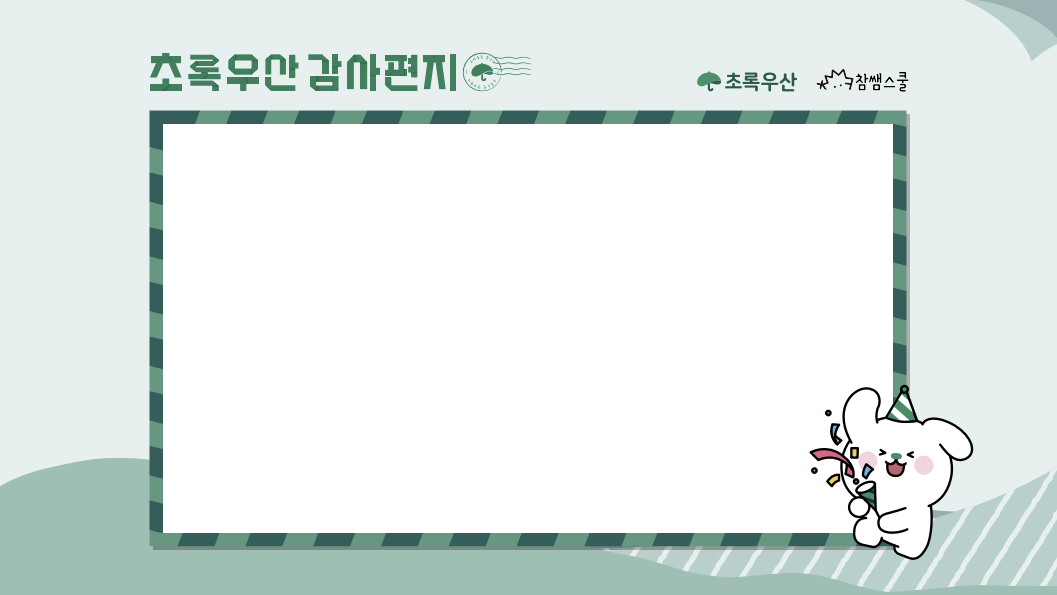 활동2
#감사챌린지
작성한 ‘감사편지’를 발표할 수 있는 학생이 있다면 발표해볼까요?
발표를 듣고 어떤 마음이 들었나요?
감사를 나누니 더 큰 기쁨이 있어요
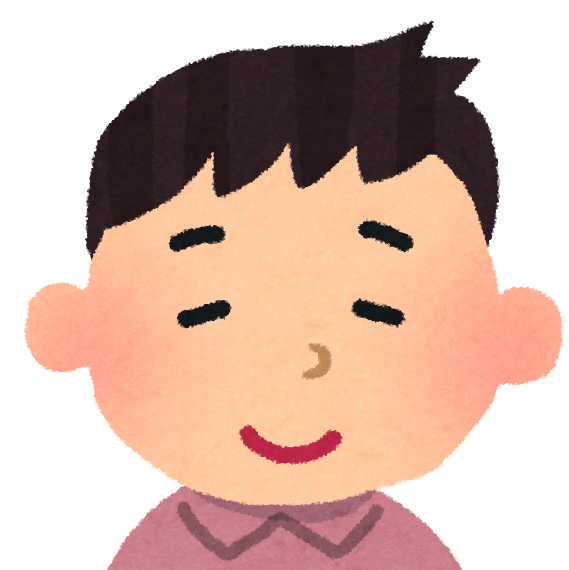 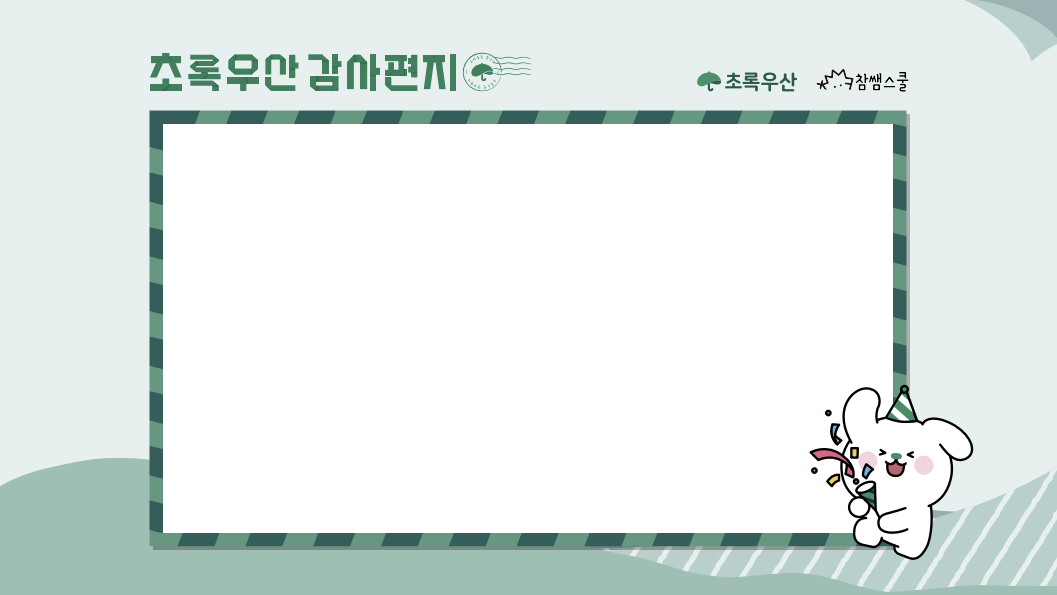 활동2
#감사챌린지
최근 감사했던 상황이나 일을 떠올려 봅시다.
과학실로 이동 수업이었는데 친구가 알려줘서 늦지 않게 갈 수 있었어요
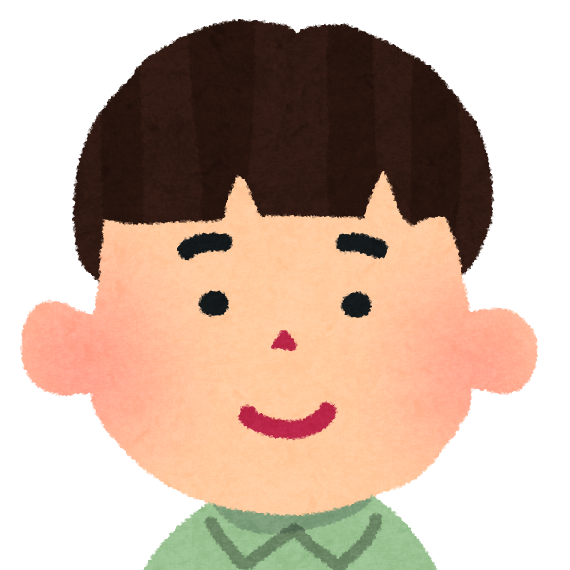 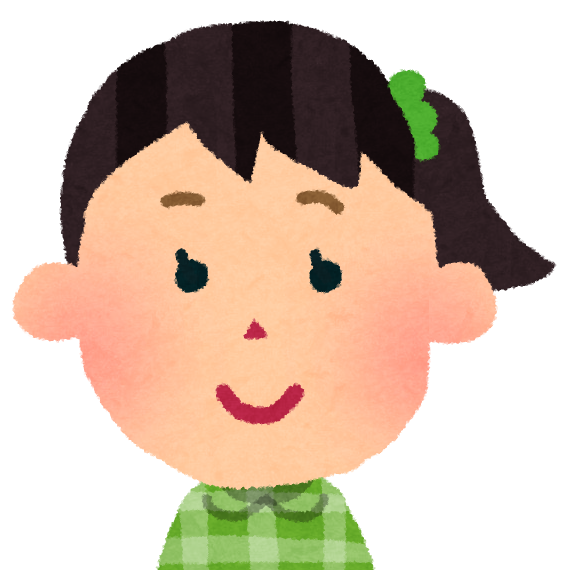 비가 오는데 우산이 없었는데 친구가 버스정류장까지 같이 
가줘서 비를 안 맞았어요
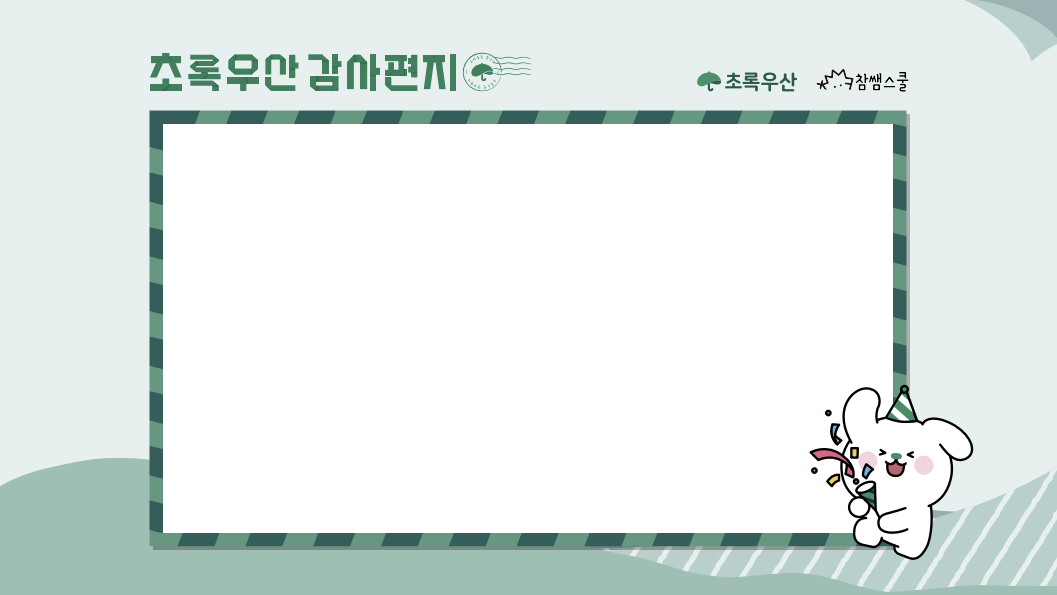 활동2
#감사챌린지
감사했던 상황을 사진 또는 그림으로 표현합시다.
도와준 친구한테 고맙다고 말했더니 친구가 웃었어요.
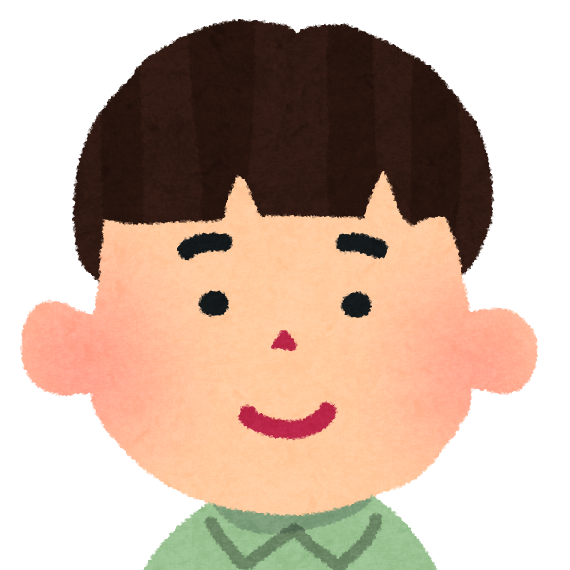 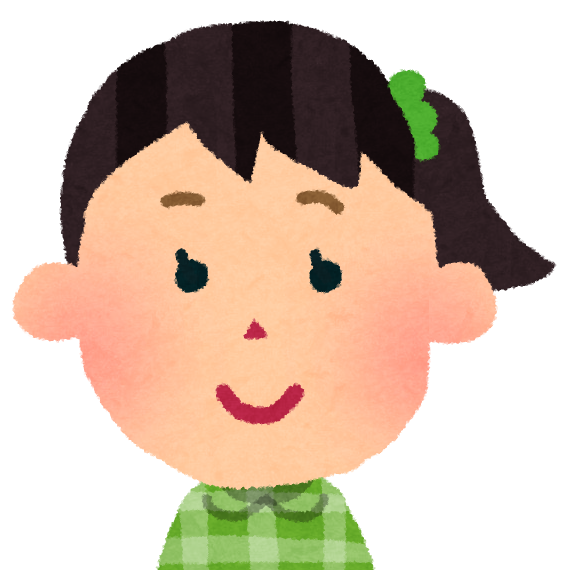 친구와 같이 갔던
버스정류장이
기억에 남아요
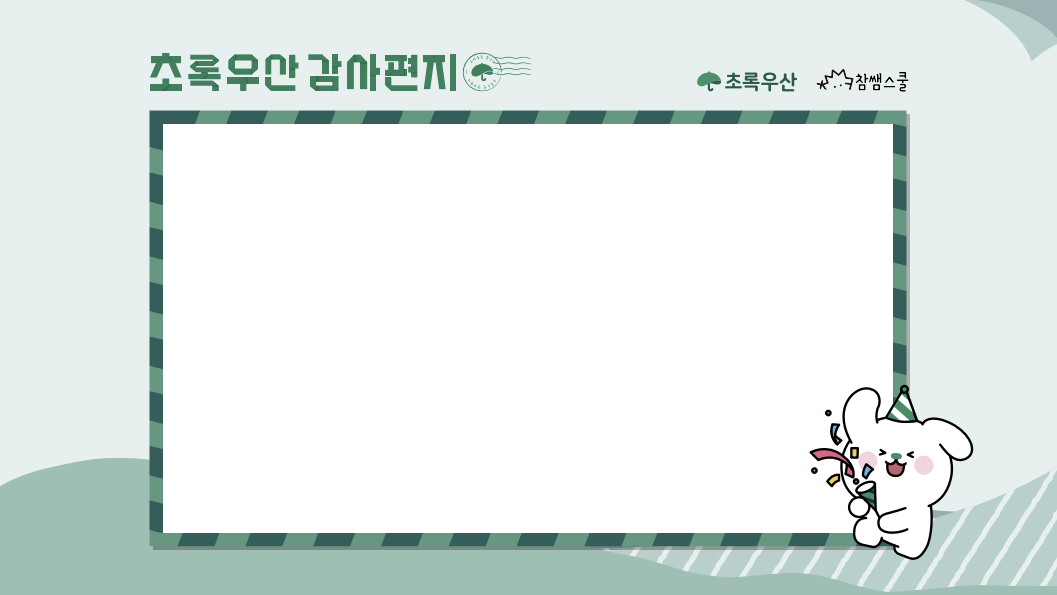 활동2
#감사챌린지
스케치 또는 사진을 #감사챌린지 해시태그와 함께
sns 피드를 만들어봅시다.
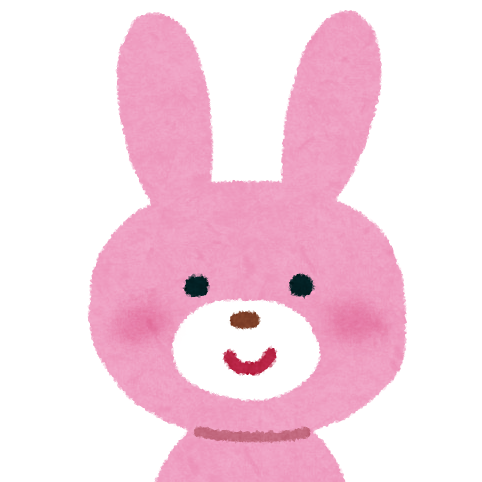